ЛЮБИМОЙ ШКОЛЕ   45
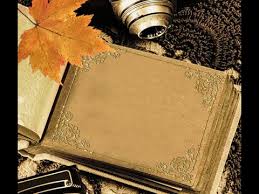 Листая школьный альбом…
ЛЮБИМОЙ ШКОЛЕ   45
1 СЕНТЯБРЯ 
1974 ГОДА
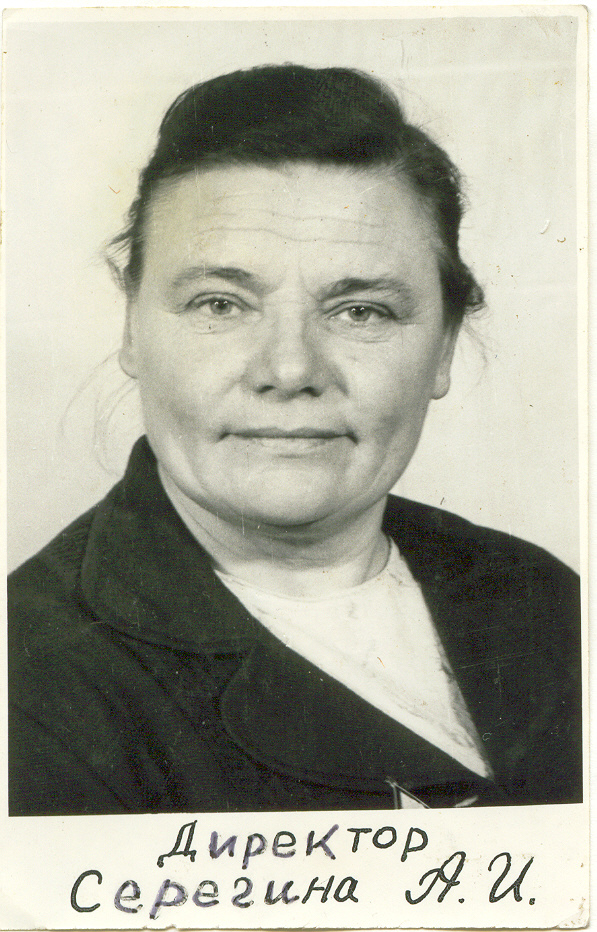 Серегина Анна Ивановна
первый директор школы
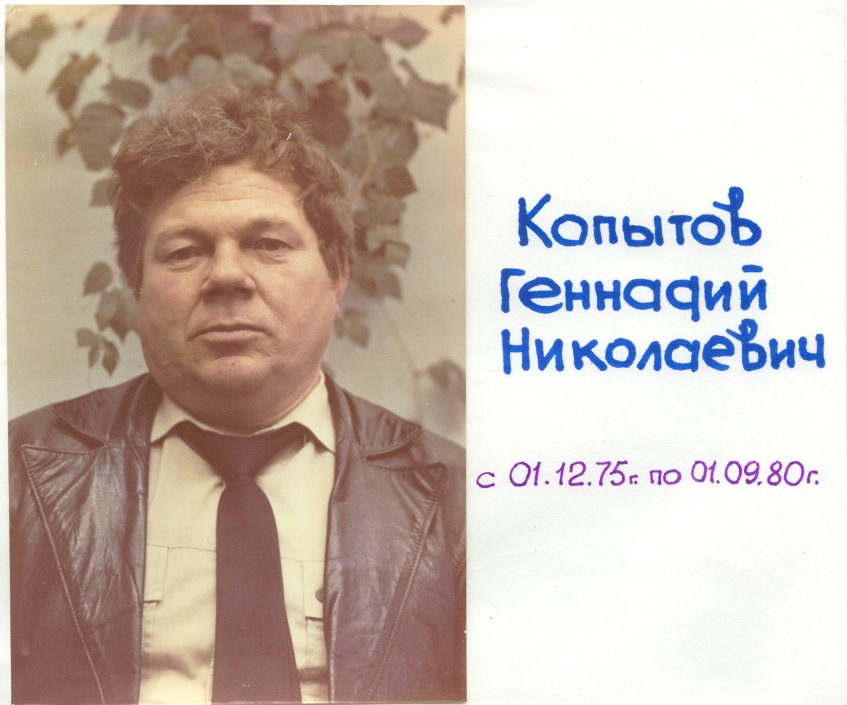 Копытов Геннадий Николаевич
директор школы с 1975 по 1980 гг
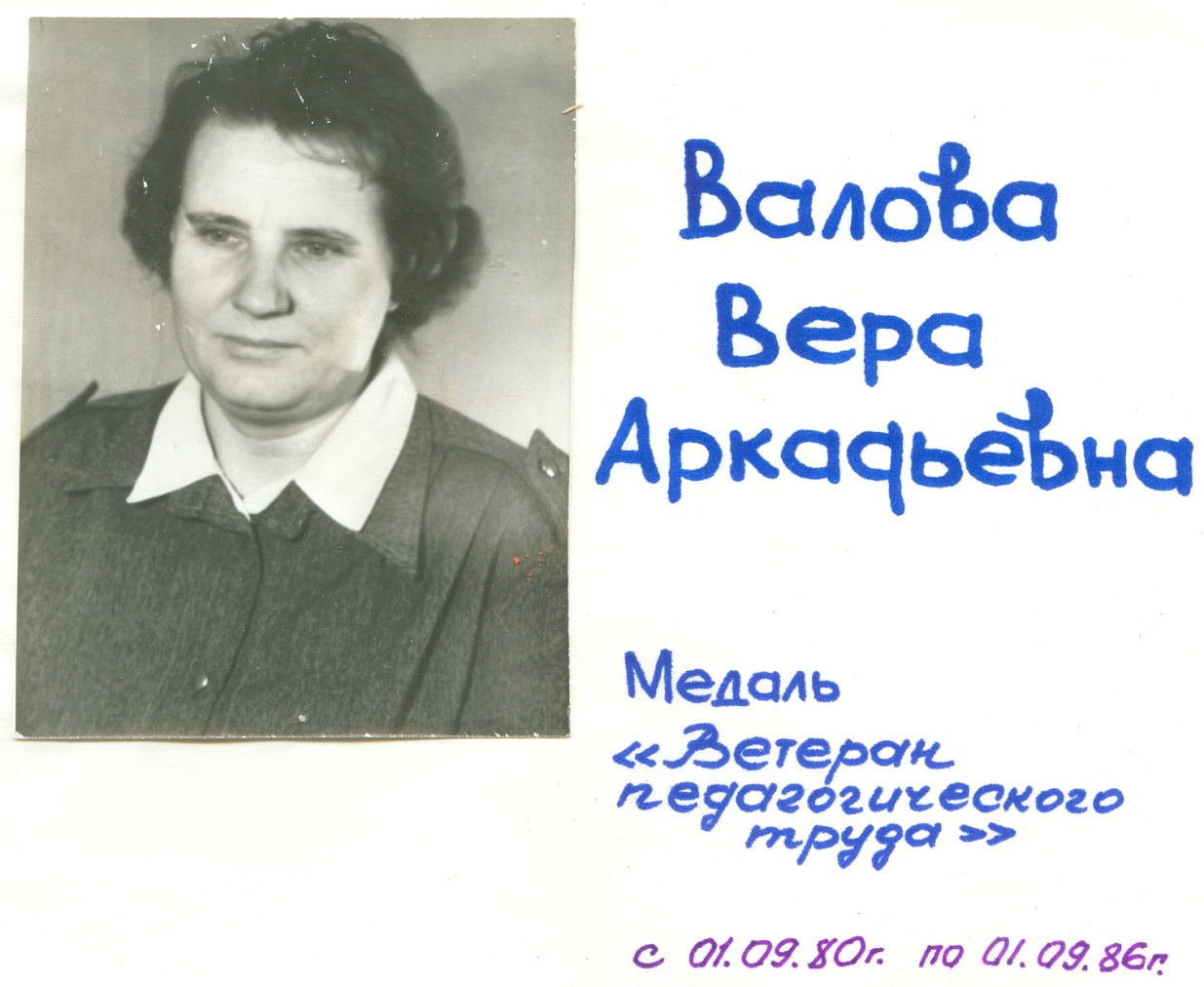 Валова Вера Аркадьевна
директор школы с 1980 по 1986 гг.
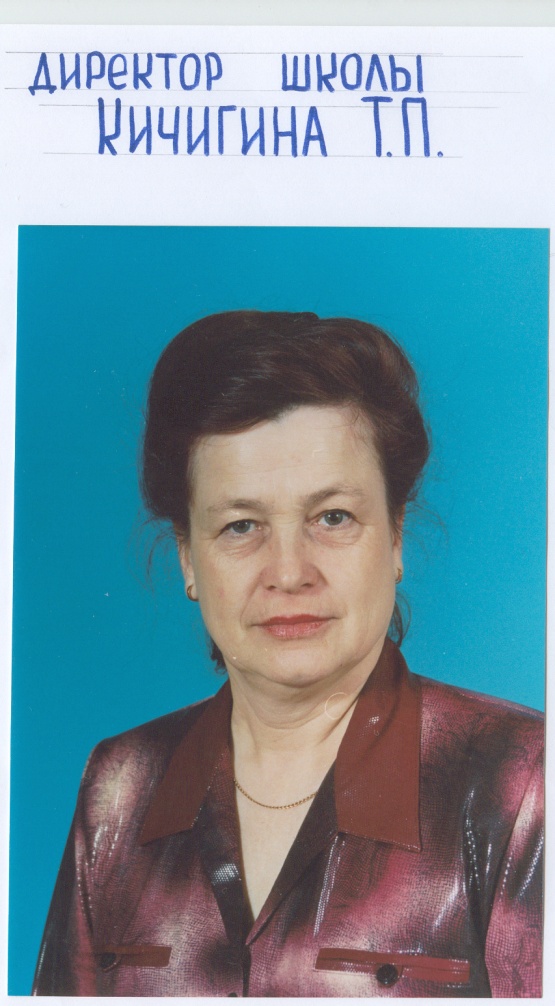 Кичигина Татьяна Петровна
директор школы с 1986 по 2012 гг.
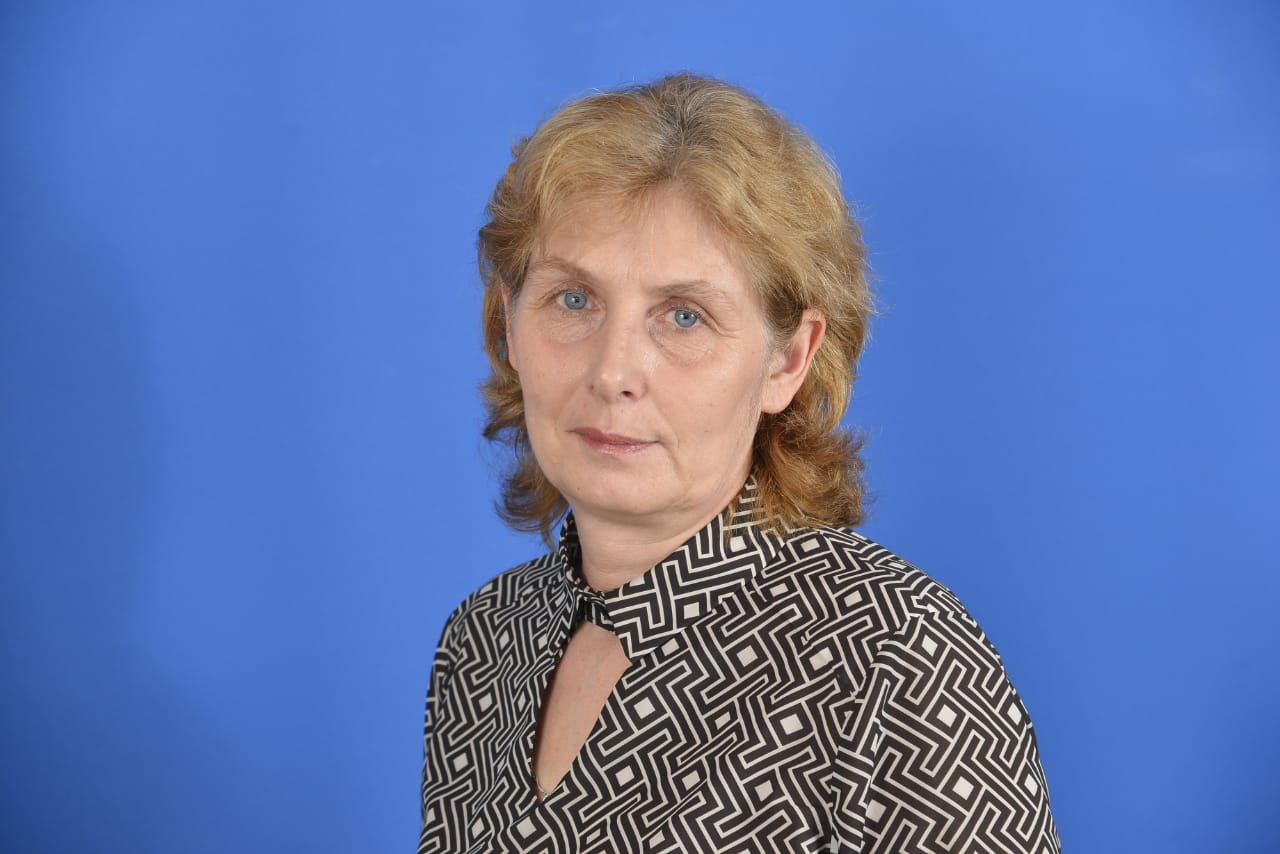 Мусина Вера Павловна
директор школы с 2012 по 2018 гг.
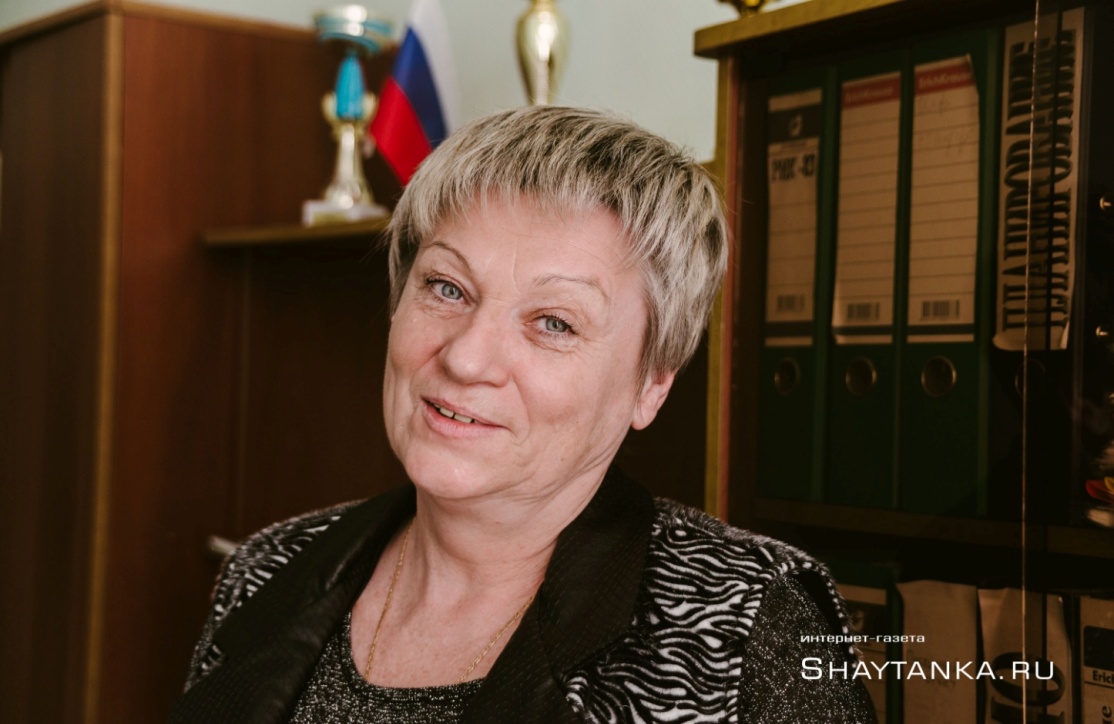 Ладейщикова Елена Валерьевна
директор школы с 2018 г.